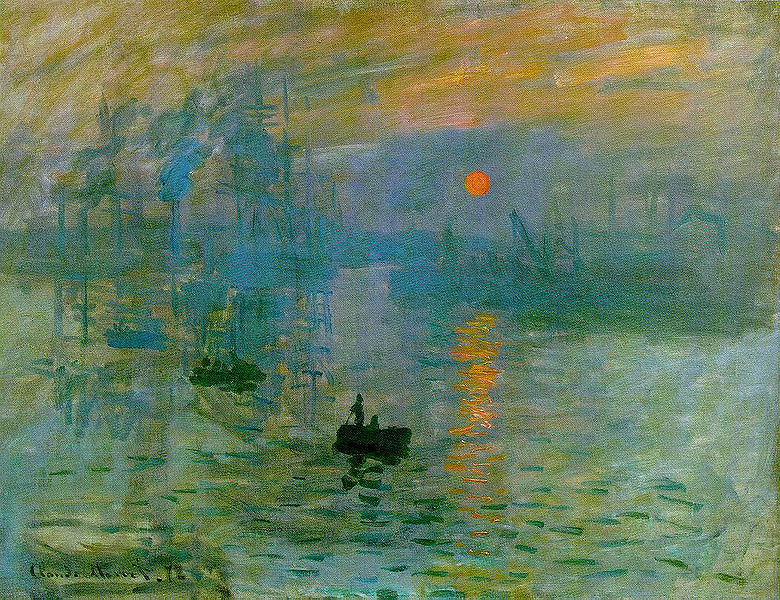 “Sunrise” 
Claude Monet, 1872
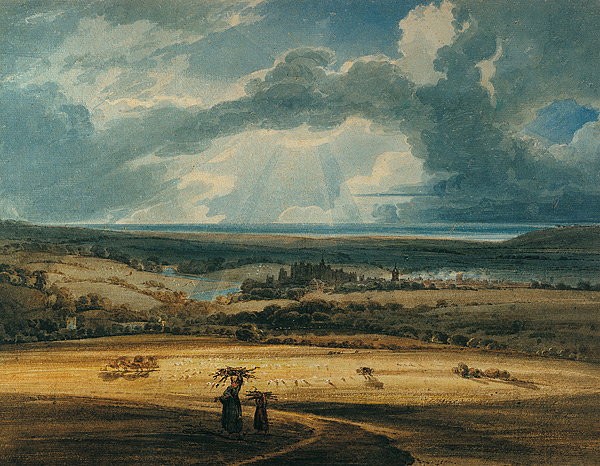 “Alnwick from Brizlee” 
Thomas Girtin, 1800
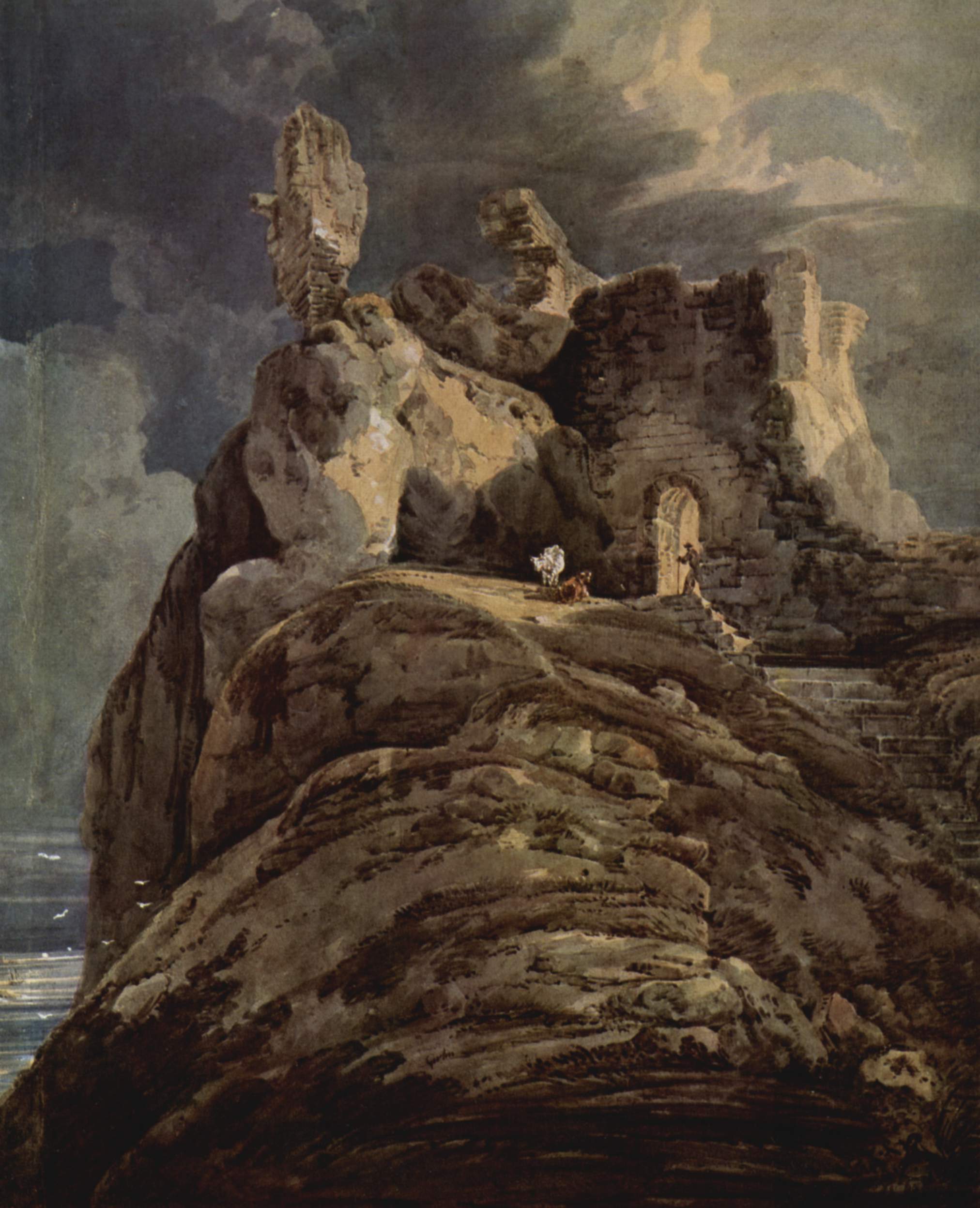 “Bamburgh Castle”
Thomas Girtin
1797-1799
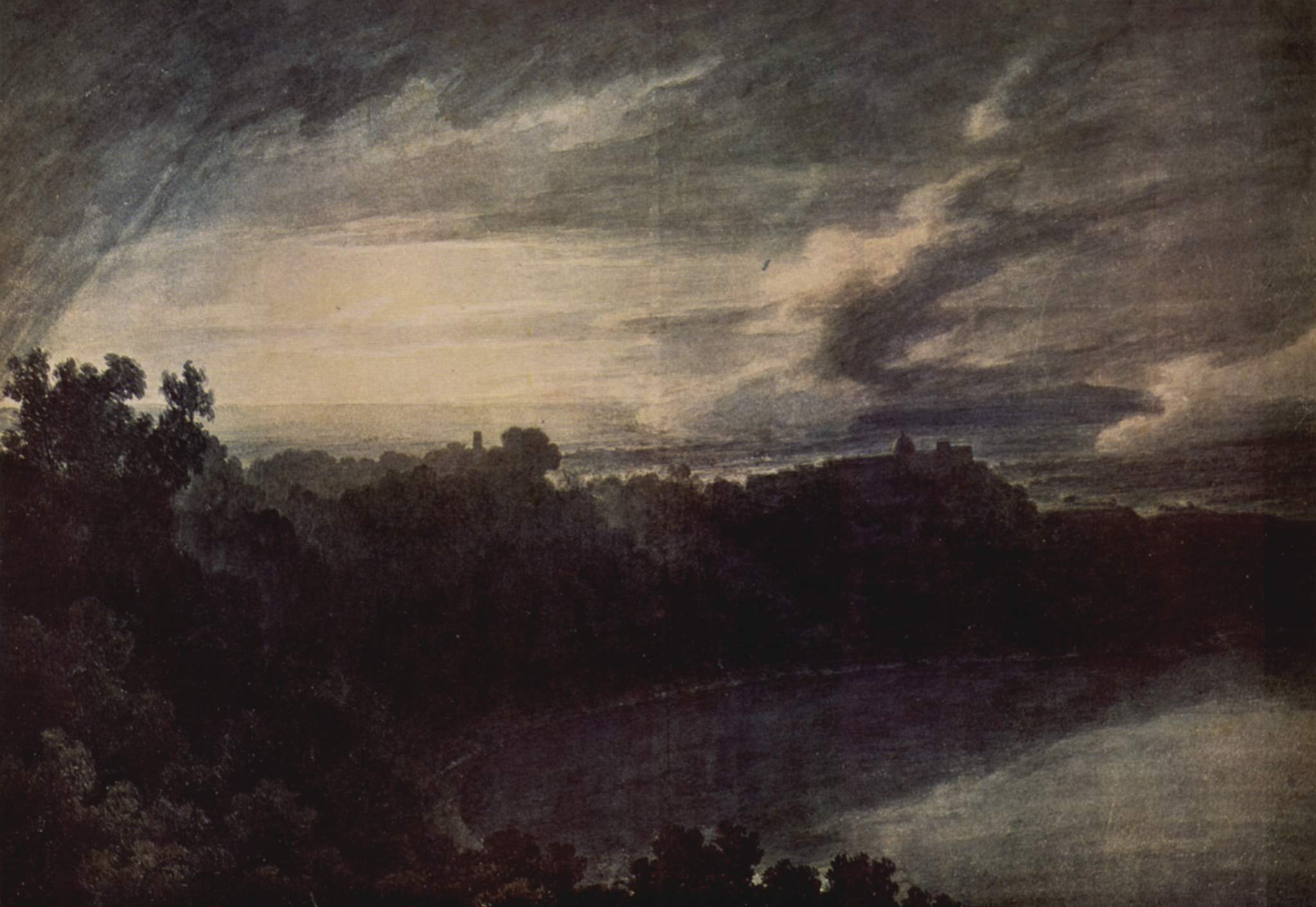 “Lake of Albano”
John Robert Cozens, 1777
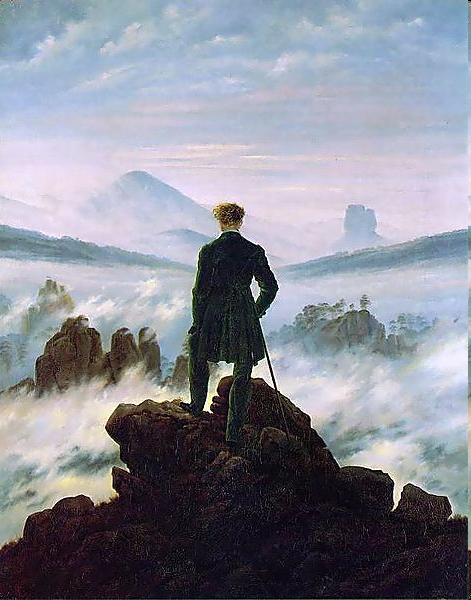 “The Wanderer Above the Sea of Fog”
Caspar David Friedrich, 1818
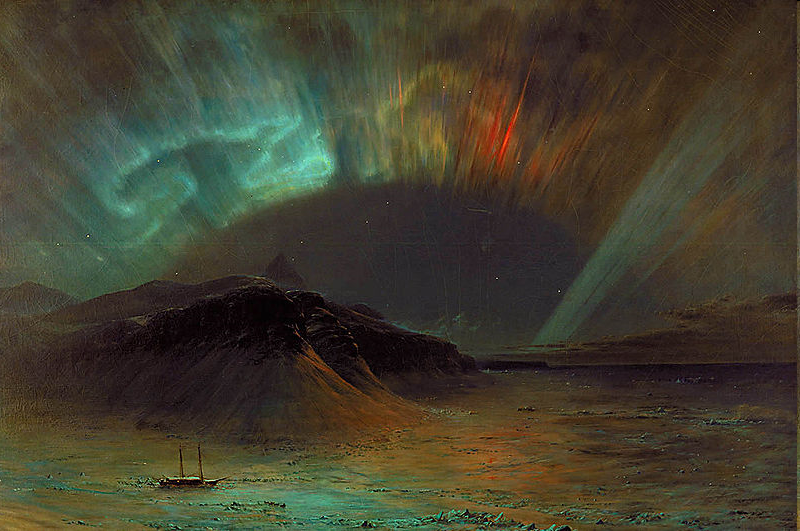 “Aurora Borealis”
Frederic Edwin Church, 1865